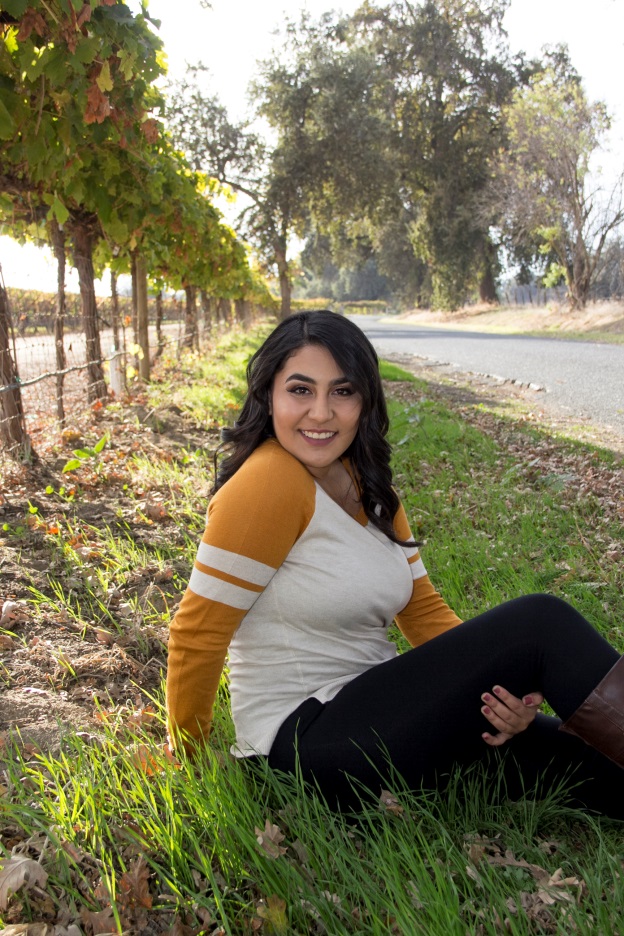 Lyzette Castaneda 
C/o 2017
About Me
Daughter of Veronica Lara and Irineo Castaneda
Oldest child (1 younger brother) 
Baking is my stress reliever 
Coffee addict
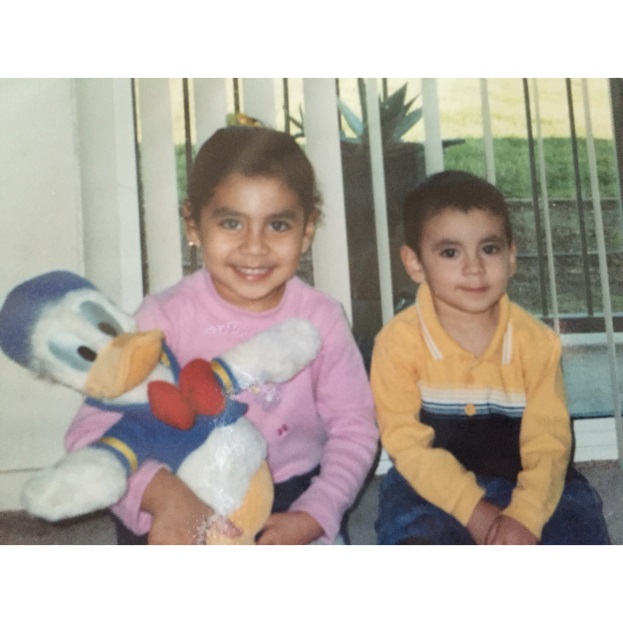 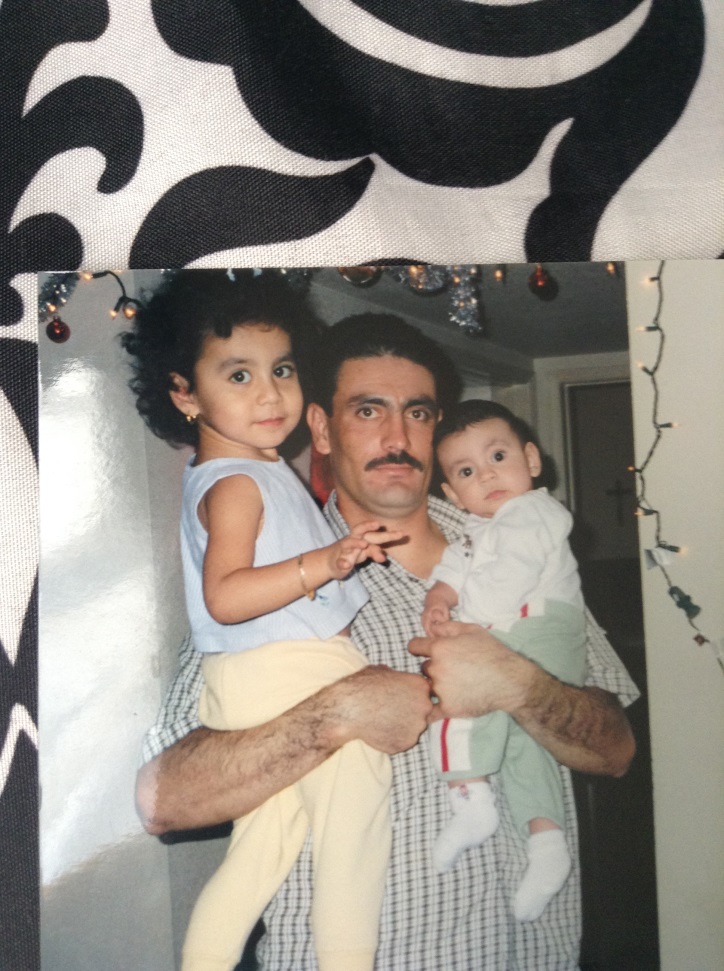 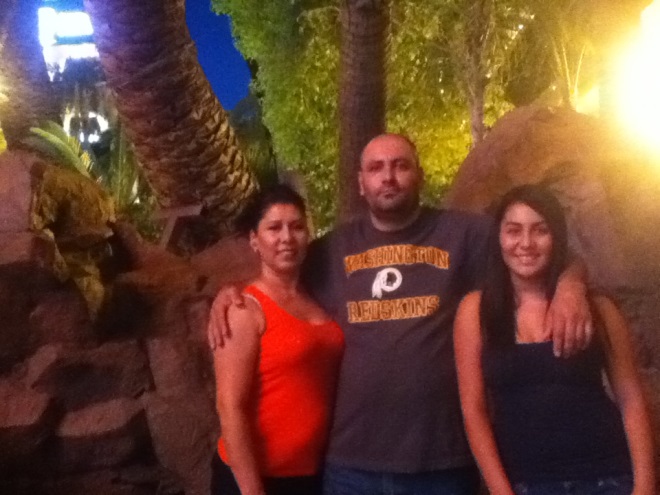 Personal Challenges
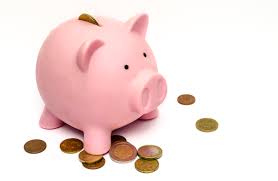 Financial issues 
Low budget 
Emotionally unstable 
Overthink a lot 
Anxiety 
Overcoming my anxiety
Journals
Talking with a family member
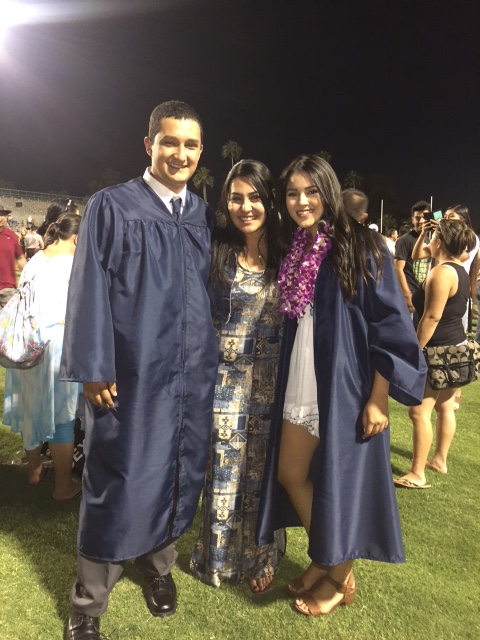 High School Experience
AVID – Sophomore year
College was my top priority (adjustment)
TRiO Program -  attended for 1 year 
Visit colleges
Bundled up with AVID  
Independent learner
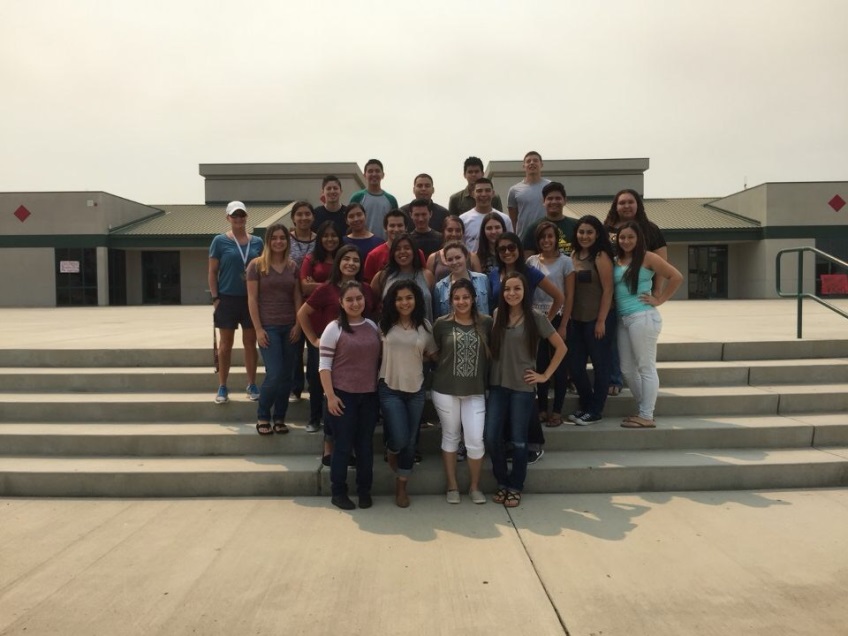 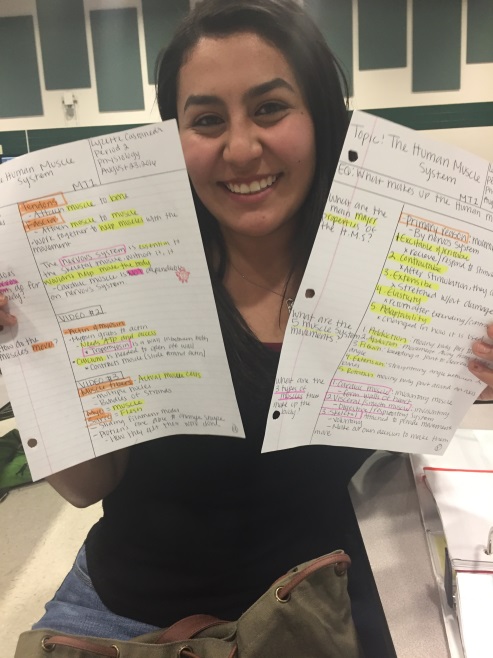 Pathway: Medical Services
Helping people 
One step closer to become a part-time CNA
help me become certified in the nursing field 
What is expected 
Patience 
Kind-hearted
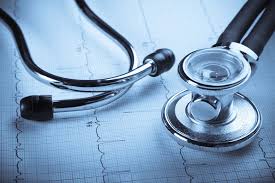 Job Shadow: Orthopedic Surgeon Nurse Assistant
Marisol Hurtado – Neurology Center in Porterville, CA





Multitasking 
Memorize codes (ICD10) 
Not a flexible position
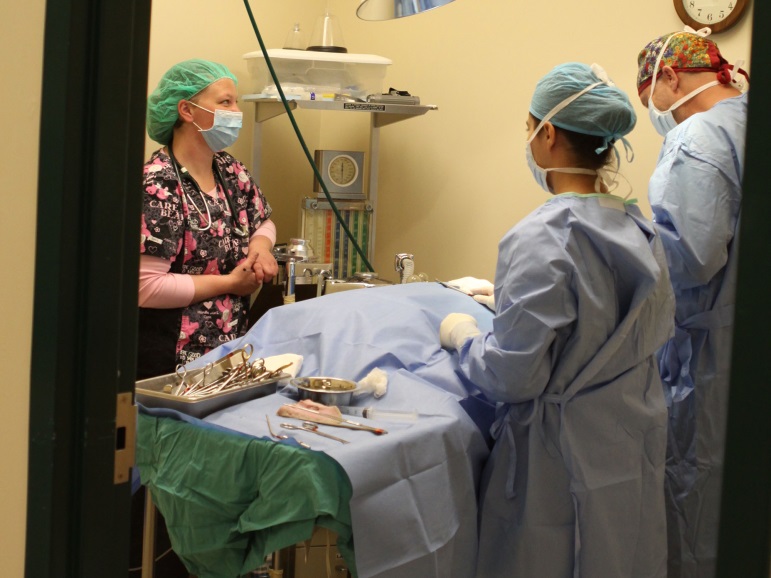 Post-High School Plans
Support 
FAFSA
Scholarships 
Mother & Nina
Applied to:
CSU Sacramento 
CSU Fullerton 
CSU Fresno 
CSU San Diego 
Short-term goal: Graduate with Bachelors & find a part-time job
Long-term goal: Become a registered nurse
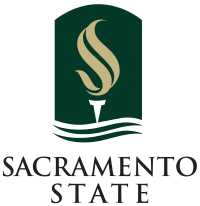 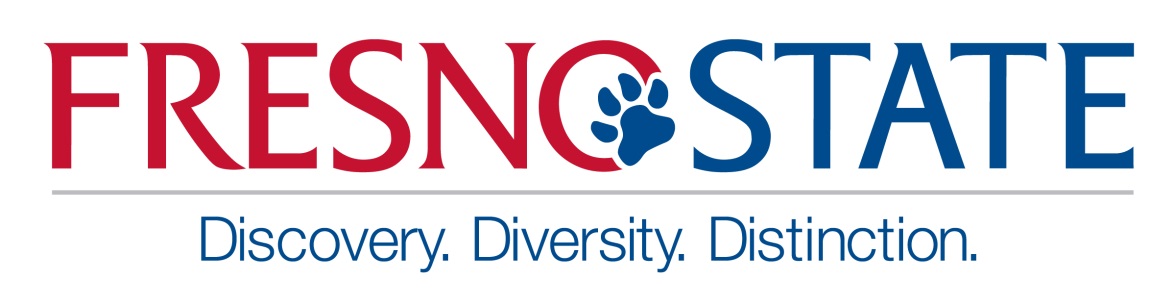 Performance Based System
Deadlines are crucial, so get everything done ahead of time 
Be determined 
Helps you realize how important independence is 
LEARN TO MANAGE YOUR TIME WISLEY!
Leaving LHS
Gained networking skills 
Be independent 
Make mistakes
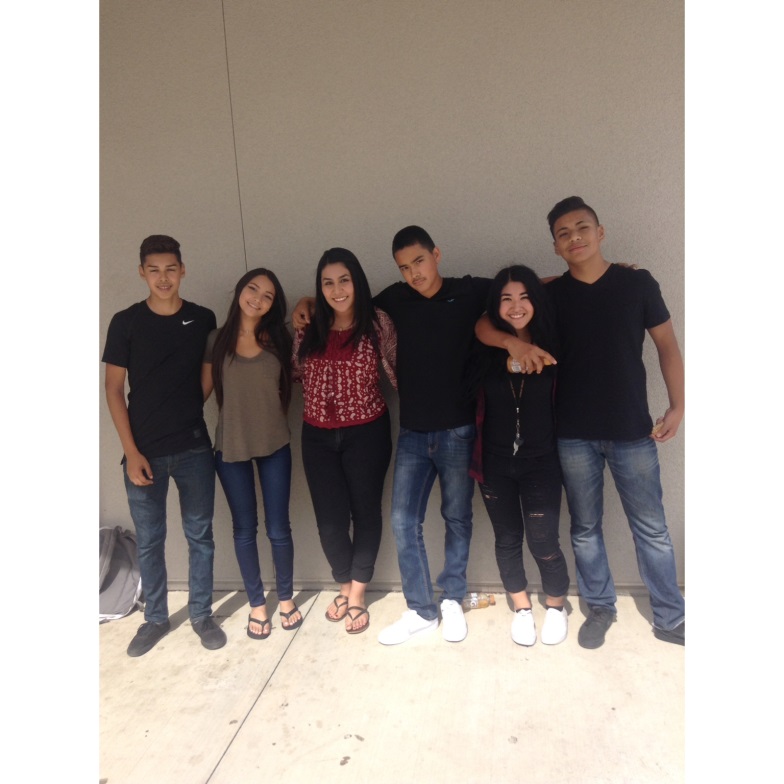 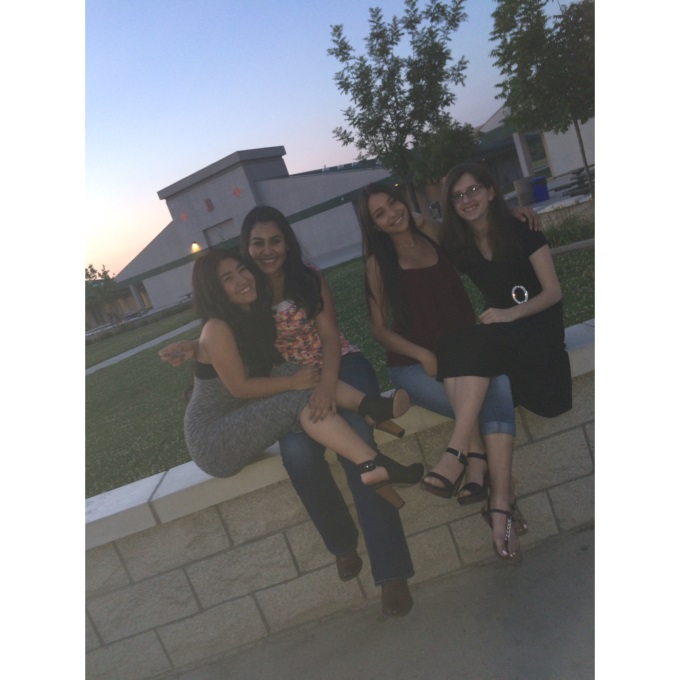 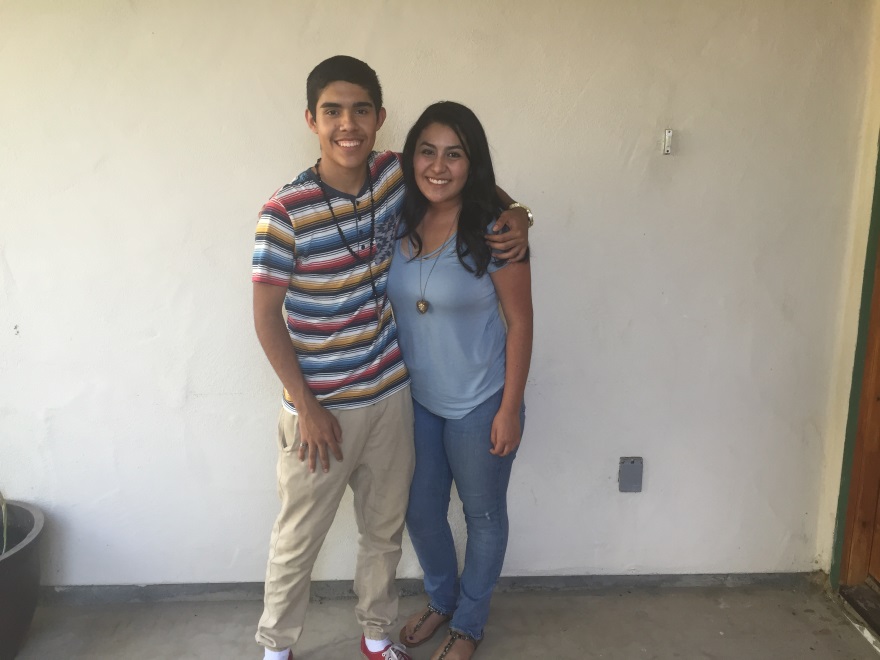 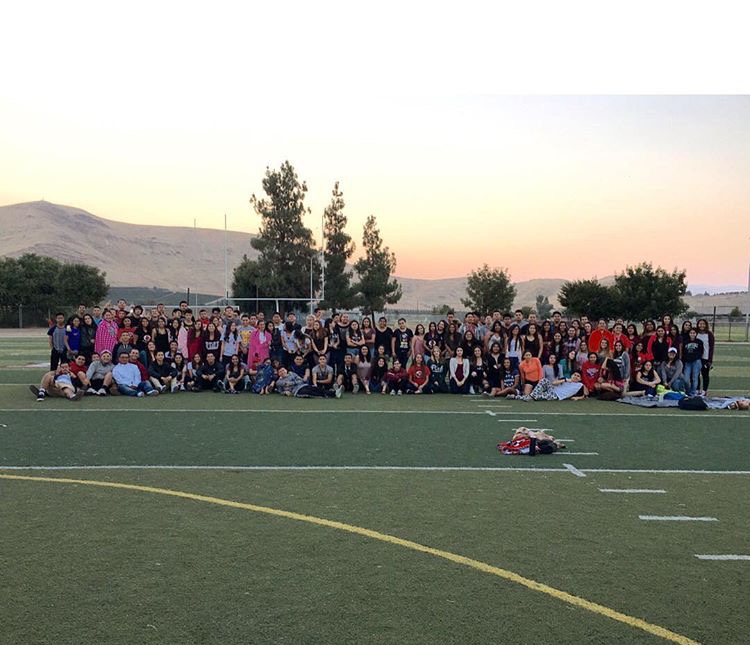 Senior Sunrise
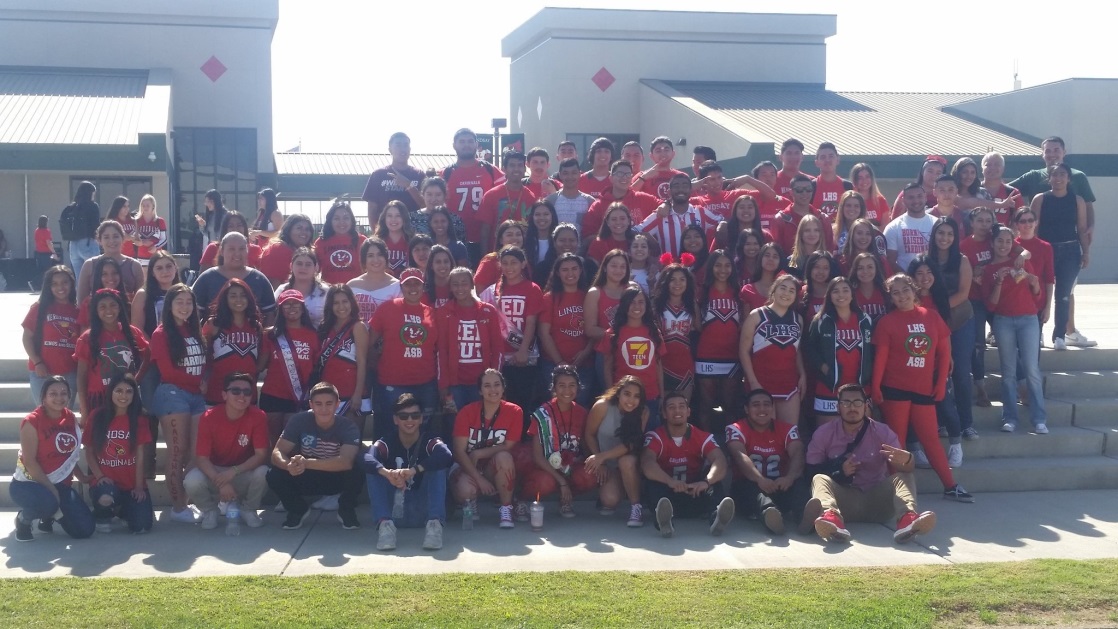 REDOUT Day
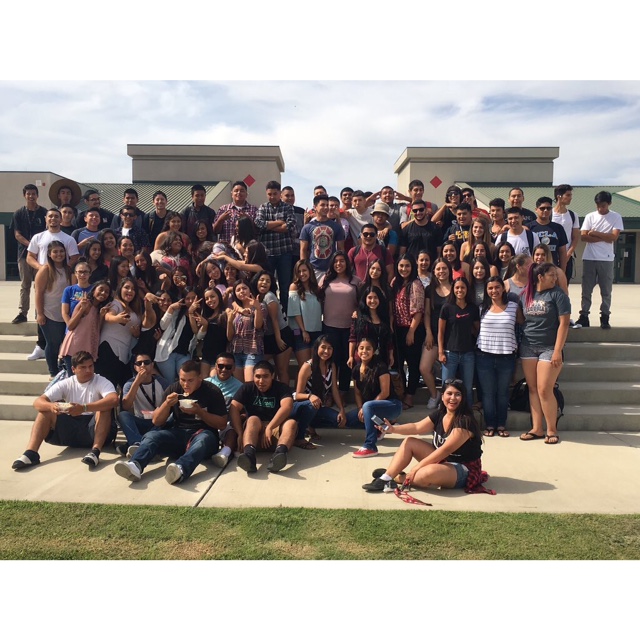 Ending of Junior year
THANK YOU FOR YOUR TIME!Questions?